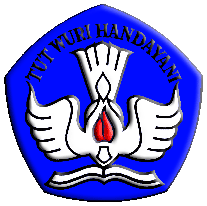 Informasi  Penilaian Angka Kredit Kenaikan Jabatan/Pangkat 
(TEMATIK)
TIM PENILAIAN ANGKA KREDIT
DIREKTORAT JENDERAL PENDIDIKAN TINGGI 
KEMENTERIAN PENDIDIKAN NASIONAL  DAN KEBUDAYAAN                               
2013
1
informasi ak kenaikan jabatan/pangkat
PERATURAN PERUNDANGAN 

UU no 14 tahun 2005 ttg Guru dan Dosen  dan PP 37 tahun 2009 ttg Dosen  
Kep Menko Wasbangpan 38-1999 ttg Jabatan Fungsional dan ak + lampiran –lampiran nya   

Kep bersama Mendikbud dan BKN no 61409 -1999 dan 181-1999  Petunjuk Pelaksanaan + lampiran I-X yang sdh ada dlm bentuk DUPAK excel               sesuai surat Sesditjen Dikti no 2002/D1.3/C/2008 ttg penyusunan DUPAK

Permendiknas 36 -2001 Petunjuk Teknis+ lampiran  yang menyangkut Kepatutan 
Pedoman Operasional Penilaian ak Kenaikan jabatan  Fungsional Dosen ke LK dan Guru Besar tahun 2009, Buku Pedoman dan ppt terkait
informasi ak kenaikan jabatan/pangkat
2
RAPAT USULAN KENAIKAN PANGKAT ( UKP)

UKP 2011 dimulai bulan maret under responsability  Ditdiktendik 

Rapat UKP  Rapat UKP 2012 dimulai   akhir bulan Maret  
Jan-Maret 2013  raapat  UKP tiap 2 minggu sekali
  
Secara rutin  sebelum rapat UKP. Tim PAK melakukan penyamaan persepsi. 

Sejak  UKP  bulan  Juni  2011 secara manual dipergunakan form penilaian baru.  Format A(Kenaikan jab)  dan B( Kenaikan pangkat)  yang di buat /dicetak oleh Diktendik. 

hasil UKP  bisa dilihat  oleh PT/ KOPERTIS di laman http://pak.dikti.go.id  yang di up load sejak medio 2011
informasi ak kenaikan jabatan/pangkat
3
DOKUMEN  /BERKAS USULAN KENAIKAN JABATAN /PANGKAT
Surat Sekjen Kemendiknas ( Kemendikbud)tanggal  26 Agustus  2011 no 71936  yang ditujukan Kepada Rektor/ Ketua Sekolah Tinggi/ Koordinator Kopertis /Direktur Politeknik            tentang  prosedur tata cara pengusulan kenaikan jabatan dan pangkat  LK dan Profesor dan   lampiran -lampiran nya             yang mengakomodasi ketentuan yang ada pada Permendiknas no 17 tahun 2010 tentang pencegahan dan penanggulangan plagiat

Disarankan agar DUPAK Pengajaran, Penelitian, PKM dan Penunjang  di bundel  menjadi satu. Bila ada DUPAK  yang  terpisah
 ( biasanya penelitian ) menyulitkan wasting time 

Setiap  lampiran DUPAK harus dijumlah , jangan  Tim yang diminta menjumlahkan,  jangan di buat perlembar setiap semester
informasi ak kenaikan jabatan/pangkat
4
Contoh Berkas  dokumen usulan kenaikan jabatan/pangkat beberapa PT
PENILAIAN ON LINE

Usulan berkas kenaikan jabatan dapat diproses oleh front desk Diktendik jika disertai print out  resume           yang dicetak melalui sistem pak.dikti.go.id. 
Data dosen lengkap, print out  kunci masuk ke Dikti. 

Sejak Okt 2012 dimulai penilaian on line tetapi berkas masih hard copy (dokumen)

Usulan GB atau LK + print out resume  adalah dosen yang dapat dilayani utk kenaikan jabatan sesuai UU no 14 tahun 2005 ttg Guru dan Dosen.
informasi ak kenaikan jabatan/pangkat
5
Pada tahun 2011 -2012 adalah tahun penataan data administrasi  dan Tim PAK diminta mengawal/ menjaga laman  pak.dikti.go.id   

Front desk Dikti/Diktendik  adalah ujung tombak  dan perlu diperkuat  sehingga mampu menentukan berkas yang layak diperiksa atau tidak. 

Setelah berkas diterima maka paling lambat 1 bulan + 1 minggu  hasilnya sudah dapat dilihat di situs pak.dikti.go.id

Direncanakan sistem kenaikan jabatan on line,   yang dinilai oleh Dikti  hanya karya bidang penelitian saja  melalui SIPKD
informasi ak kenaikan jabatan/pangkat
6
PERMENPAN RB  Pengganti KEPMENKOWASBANGPAN 38-1999
SISTEM INFORMASI PENGEMBANGAN KARIR DOSEN (SIPKD)
PENGARAHAN OLEH DIRJEN DIKTI  -JUNI 2011

Sejak UKP  I tahun 2011,  Dirjend  Dikti dan Direktur Diktendik menemukan beberapa usulan berkas ke GB yang mempunyai 
“Jurnal in question” could be a fake journal

Pada Pertemuan  UKP  bulan Juni 2011 Tim PAK mendapatkan Pengarahan dari Pak Dirjen agar Tim  PAK lebih berhati hati dalam melakukan  penilaian  AK yakin kan dahulu berkasnya benar asli sebelum diperiksa. 

Sebagai bagian pengarahan dan setiap anggota Tim PAK diberi Rekap penilaian Mei 2011.
informasi ak kenaikan jabatan/pangkat
7
LESSON LEARNT PENDIDIKAN dan PENGAJARAN

Linieritas bidang ilmu, ijasah, publikasi karya ilmiah  dan      Disertasi

Diktat tidak ada daftar isi dan bentuk diktat ppt

Diusulkan kenaikan jabatan jalur  akademik tetapi kegiatan pengajaran jalur  vocational

Kegiatan mengajar dibuat per semester  dan setiap sem ditandatangani, dibuat terpisah setiap semester dan tidak dijumlah  tidak sesuai surat sesditjen no 2002 tahun 2008

Kepatutan jumlah ak pengajaran, membimbing dan menguji
informasi ak kenaikan jabatan/pangkat
8
LESSON LEARNT  PENELITIAN 2011 : KARYA ILMIAH

Karya ilmiah belum dilengkapi lembar validasi oleh pimpinan

Pernyataan bebas plagiat dari Dosen yang diusulkan( DYS) naik jabatan /pangkat tidak ada  buat bermeterai secukupnya

Legalisir  ijasah

Jurnal asli tidak dilampirkan, cek di web tidak ada

Fotokopi karya ilmiah di seminar tidak lengkap( Cover, daftar isi, steering committee, majalah tidak di kopi dari prosiding klaim 15), kalau tdk ada prosiding nilai 5 dan 3 ( int dan nas), ada prosiding tdk hadir nilai 10 dan 5( int dan nas)
9
Jurnal terakreditasi palsu terbit pertama kali 2007 tapi terakreditasi 2005

Jurnal internasional palsu dari negara tetangga, tidak ada web site, daftar profesor palsu

Jurnal online tetapi tidak ada hardcopy klaim  maks 40 , kalau tidak ada maks setara dengan jurnal nasional terakreditasi 25

Ak penelitian kurang atau angka kredit bidang utama
 ≤ 80%

Kenaikan jabatan kurun waktu 1 th≤Kenaikan jabatan  ≤ 3 thn tidak ada karya ilmiah di jurnal terakreditasi
10
Buku Monograph dan Buku Referensi merupakan buku ajar, setelah dicek pada  Kata Pengantar. 

Disertasi diterbitkan sebagai Buku Referensi

Karya ilmiah dipublikasikan dari hasil penelitian pada bulan Mei tahun 2010 tetapi penelitian mulai bulan April dan selesai oktober impossible 

Cover jurnal diganti , isi diganti/diselipkan karya ilmiah ybs 

Isi karya ilmiah tidak ada kaitan dengan daftar referensi

 abstrak kurang baik

Ketentuan tentang karya ilmiah sedang tugas belajar
Surat Sesditjen Dikti  Rektor Unand
11
FGD TIM PAK 28 Maret 2012, Hasil Penilaian Tim Validasi

5 buah berkas usulan keGB yang sudah diperiksa oleh Tim PAK diperiksa kembali oleh Tim Validasi . Beberapa temuan :

Jurnal LIPI dianggap sama dengan jurnal nasional terakreditasi Dikti

Karya ilmiah di jurnal hasil pemikiran bukan hasil penelitian 

Pemahaman tentang Buku Referensi dan monograph. Ada buku  monograph yang sebetulnya adalah buku ajar 

Jurnal nasional terakreditasi dikti edisi supplemen dianggap sama dengan edisi jurnal terakreditasi edisi reguler
12
Lesson learnt 2013

Perkembangan Jurnal INA terindeks SCOPUS

Lembaga sering diacu  oleh Jurnal 

Karya ilmiah  dipublikasikan di Jurnal sendiri
 ( most of them member of  Editorial Board)
informasi ak kenaikan jabatan/pangkat
13
JURNAL YANG  DEFINITIVE TIDAK DIAKUI

JURNAL OF CIVILISATION

JURNAL INTEGRATION

 TRANSFORMATION Journal of Social Studies

JAM : surat Dir Diktendik no 309/E4.3/2012 tgl 07 Feb 2012. Penjelasan tgl 25 Juli 2012 tetap jurnal tidak diakui

AGRITEK: surat Dir.Diktendik no  1451/E.4.3/2012 tgl 21 Juni 2012

BULETIN PENELITIAN 
Seri sosial Budaya dan Humaniora ISSn 0212-174X
Contoh yang ditemukan  Juli 2008 Vol 7 no 2 edisi khusus, Informasi 25 Juli 2005 termasuk jurnal yang sering isinya beda dalam volume dan no sama Pengelola sudah dipanggil Direktur
informasi ak kenaikan jabatan/pangkat
14
Surat Direktur Diktendik no.1522, tgl.16 Mei 2012  disampaikan ke semua pimpinan PTN/Kopertis, yang isinya adalah bahwa  Jurnal DIDAKTIKA        yang beredar untuk kelengkapan kenaikan Pangkat/Jabatan akademik dosen berasal dari Perguruan Tinggi Negeri dan Swasta, sekitar 80 % nya adalah Jurnal PALSU.
Dalam rangka Peningkatan kualitas sebaiknya publikasi karya ilmiah utk kenaikan jabatan di Jurnal yang diterbitkan oleh PT atau asosiasi profesi
Jangan membuat rapat yang tempatnya menimbulkan  pertanyaan ketidakpatutan
15
Jurnal  Nasional dan Internasional kurang bermutu dan diragukan dan temuan lainnya
Unethic  Publication Exercises
Penjelasan Direktur Diktendik 25 Juli 2012
LESSON LEARNED PENGABDIAN kepada MASYARAKAT

Karya pengabdian  cukup  bukti surat penugasan .

Karya pengabdian banyak yang tidak wajar hanya beda tanggal misal satu hari  tempatnya  beda -beda
informasi ak kenaikan jabatan/pangkat
16
Beberapa contoh penilaian KARYA ILMIAH

 DUPAK Dr A  , DUPAK Dr X1, DUPAK Dr X2

Penilaian Tim Validasi usulan ke Guru Besar           dan Lektor Kepala

Diskusi milis pak 1, Diskusi milis pak2 , Diskusi milis pak3

PTN dan PTS yang dipending usulan  kenaikan jabatan  pangkat  tahun 2012
informasi ak kenaikan jabatan/pangkat
17
KARYA ILMIAH on line :
Publikasi  dosen dalam bentuk  karya ilmiah di seminar atau jurnal  atau menulis buku 

Era digital  Jurnal , prosiding, seminar dan buku tidak lagi dalam bentuk fisik jurnal atau Prosiding. Hampir semua karya ilmiah dan buku sudah dalam bentuk e –proceeding, e-journal  atau e–book

Sebagai contoh  karya ilmiah electrical engineering, computer science and electronics.  dapat ditemukan di digital library IEEE Xplore  PAL Attention

IEEE Xplore provides Web access to almost 3-million full-text documents from some of the world's most highly cited publications in
18
The content in IEEE Xplore comprises 151 journals, over 900 conference proceedings, more than 3,400 technical standards, over 400 ebooks and 200 educational courses. Approximately 25,000 new documents are added to IEEE Xplore each month.

ISI Web of Knowledge is an academic citation indexing and search service, which is combined with web linking and provided by Thomson Reuters. Web of Knowledge coverage encompasses the sciences, social sciences, arts and humanities.  List JIF Thomson Reuter  2011

It(ISI) provides bibliographic content and the tools to access, analyze, and manage research information. is available online by subscription
19
Google Scholar is a freely accessible web search engine that indexes the full text of scholarly literature across an array of publishing formats and disciplines. Released in beta in November 2004, the Google Scholar index includes most peer-reviewed online journals of Europe and America's largest scholarly publishers, plus scholarly books other non-peer reviewed journals.

 It is similar in function to the freely available Scirus from Elsevier, CiteSeerX, and getCITED.

 It is also similar to the subscription-based tools, Elsevier's Scopus and Thomson ISI's Web of Science. 

Plagiarisme Detection Software  by www.ithenticate.com   ,   one of  Turnitin  products ( founder, 4 UC Berkeley graduated students) prosessed 60 million papers in 2011, support 14 languanges) .
20
ProQuest is a resource of electronic collections containing millions of documents originally published in magazines, newspapers, and journals. You can search these collections for documents on subject that interest you or that will help with your research or school work.www.proquest.com/pqdauto
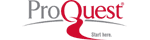 Laman ini untuk bidang ilmu sosial

URL :    search.proquest.com
EBSCO host is a powerful online reference system accessible via the Internet. It offers a variety of proprietary full text databases and popular databases from leading information providers.http://search.epnet.com
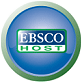 Laman ini untuk ilmu Ekonomi

URL : search.epnet.com
A company that delivers highly-customized learning solutions for universities, instructors, students, libraries, government agencies, corporations, and professionals worldwidehttp://infotrac.galegroup.com/itweb/dikti
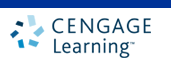 Laman ini untuk ilmu Pendidikan, Sosial, Humaniora, Seni dan Teknik
Open acces document   www.googlescholar.com

Beberapa laman yang dapat dipergunakan untuk mencari  jurnal international  melalui google

SJR Journal Ranking

microsoft  academic  search  

Directory  open acces Journal  ( DOAJ) Laman 

 Laman untuk melihat sitasi karya ilmiah seseorang  Publish or Perish
informasi ak kenaikan jabatan/pangkat
24
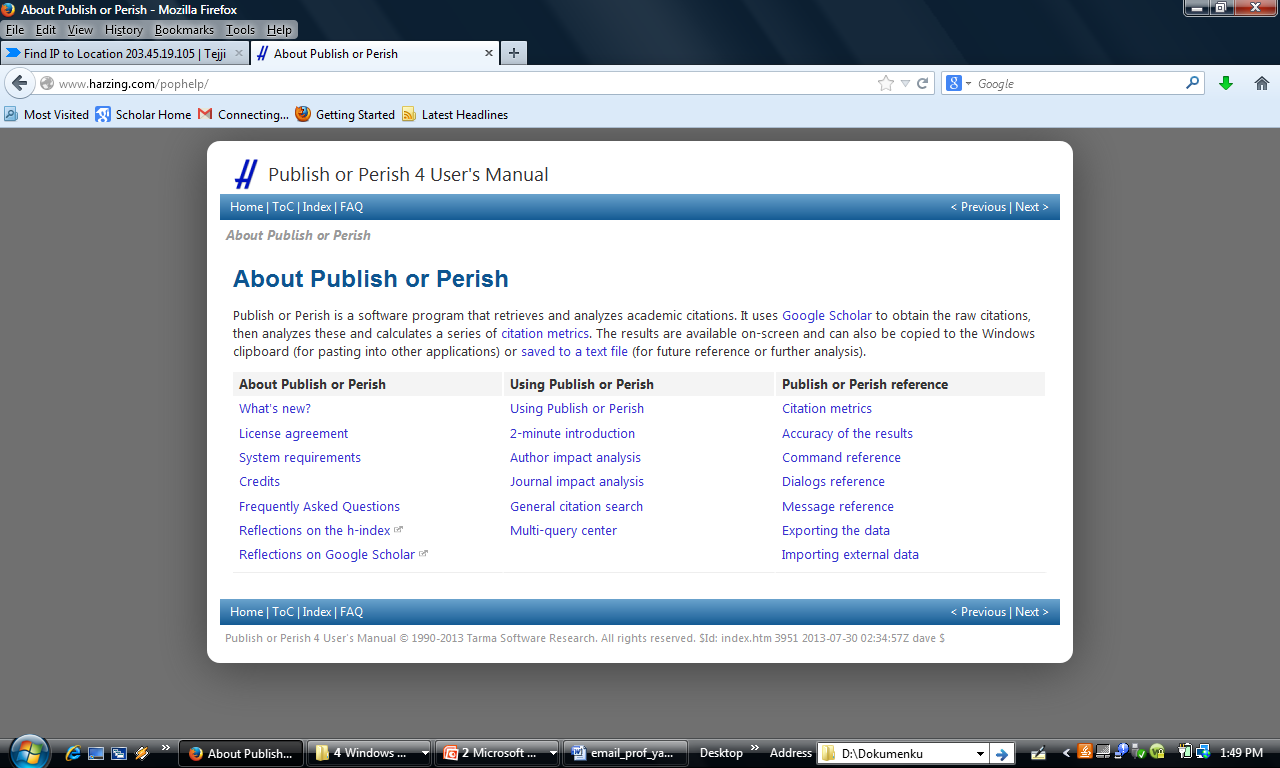 Journal Home Base
Dosen dosen sudah banyak yang publikasi karya ilmiah di Jurnal internasional

Jurnal internasional  sering mencantumkan bahwa terindeks  ISI, Scopus, index Copernicus , DOAJ dan lain lain  dan memberikan kesan  bagi pembaca  seolah olah alamat fisik nya berada di negara maju dan berkualitas jurnal internasional bereputasi

Oleh karena itu perlu di cek  dimana  home basenya
informasi ak kenaikan jabatan/pangkat
26
 Dosen harus mampu mencari informasi di dunia maya melalui Google scholar , Scopus -Elsevier dan ISI Knowledge Thomson Reuter  , perpustakaan digital Proquest, Ebsco dan Cengage atau lainnya melalui laman dengan kata kunci tertentu. 

Profil  Dosen 

 By search engine Google scholar  

By search engine Scopus          and scopus analysis
27
Terima Kasih